AISHa 2
prospettive
Sarà una copia di AISha 1
Installazione e test preliminari a Catania o direttamente a Pavia.
Commissioning del sistema completo al CNAO o al limite in Via Ferrata.
Installazione e commissioning in sala Sincrotrone in più fasi successive, minimizzando, ma, ovviamente non annullando, l’impatto con le normali operazioni di trattamento dei pazienti.
Modalità e tempi di realizzazione ?
Dipenderanno dagli accordi tra il CNAO e l’INFN.
1
AISHa2 Budget
Superconducting  magnetic system and ancillaries	325 k€+IVA
Permanent magnet hexapole							160 k€
Source Body (Injection, chamber, ectraction, support)	N.D.
                                                        
																590 k€

Missioni													10 k€
Assegno di ricerca										46 k€
                                                        
						TOTAL          646 k€
2
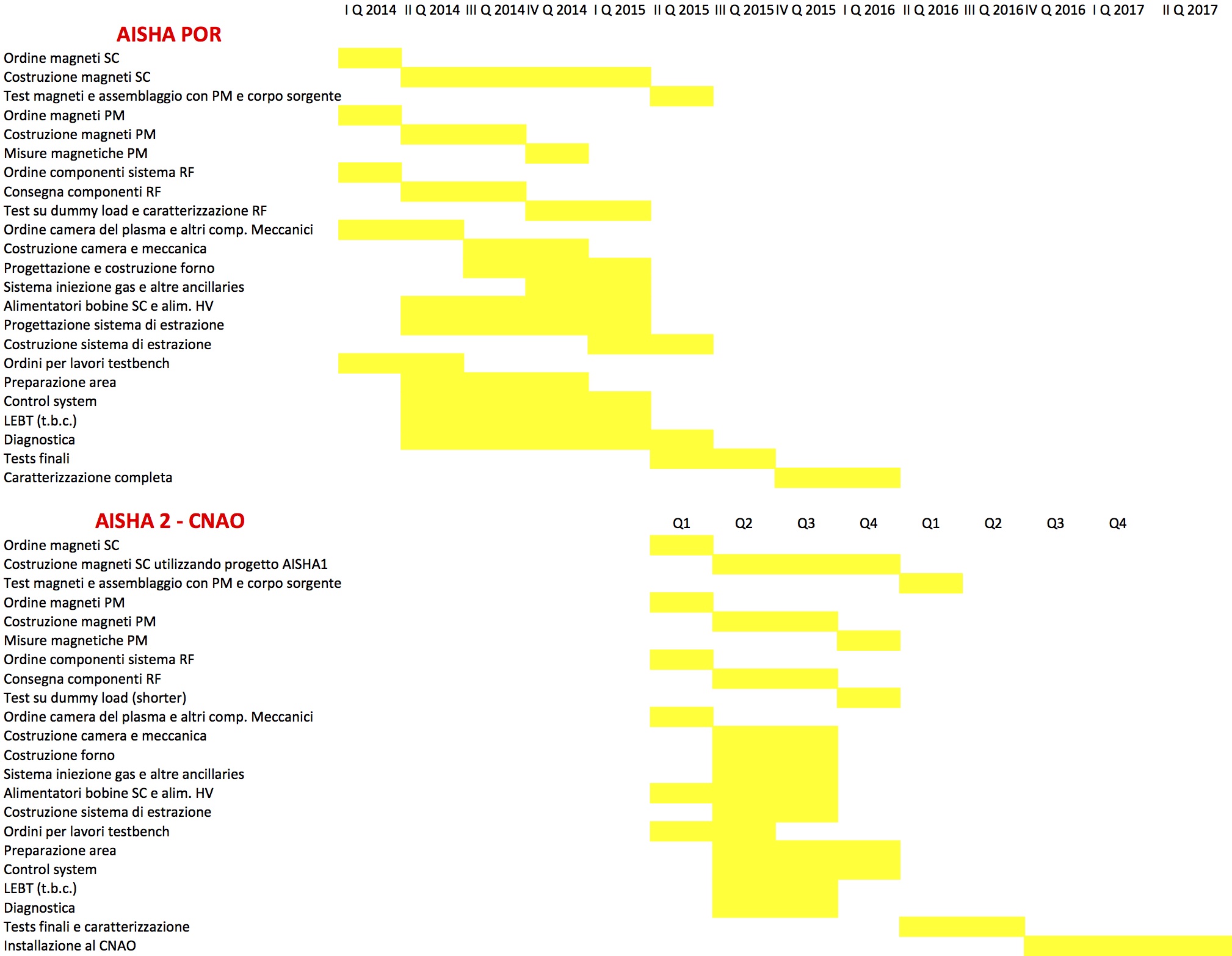 Criticità: personale LNS deve seguire AISHA-1 e PS-ESS simultaneamente nel 2014.

Ordinare i componenti di AISHA-2 in simultanea potrebbe portare risparmi dell’ordine del 10-20% sui costi e tempi nettamente più brevi.

La costruzione di una seconda sorgente AISHA a partire da un disegno AISHA-1 esecutivo e completo nei dettagli prenderà 18-20 mesi

In ogni caso l’installazione al CNAO difficilmente potrà essere fatta prima della fine del 2016.

Va definito il livello di “garanzia” post-installazione che INFN può dare a CNAO.